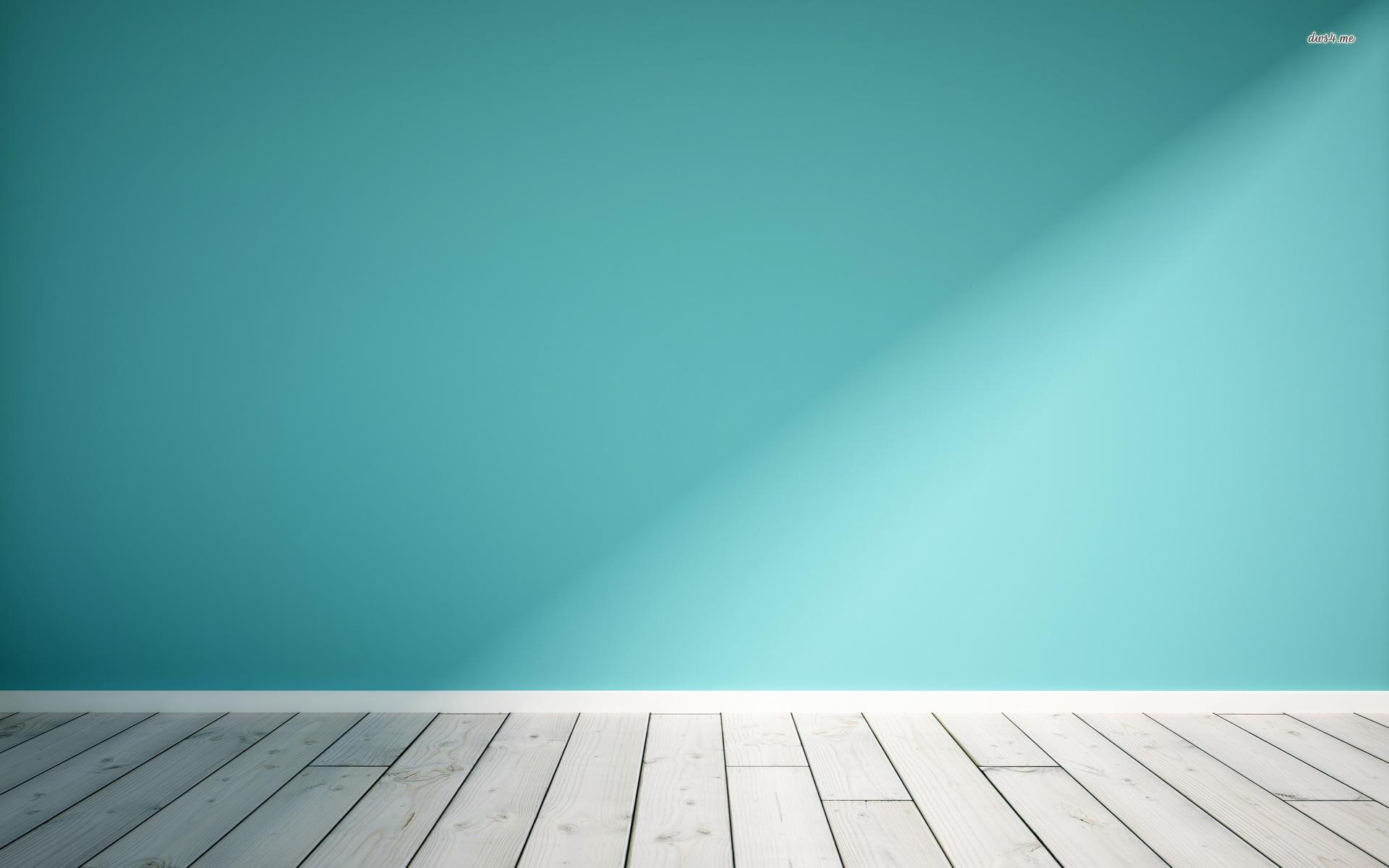 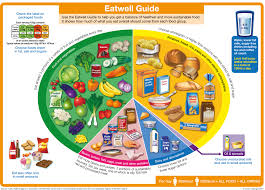 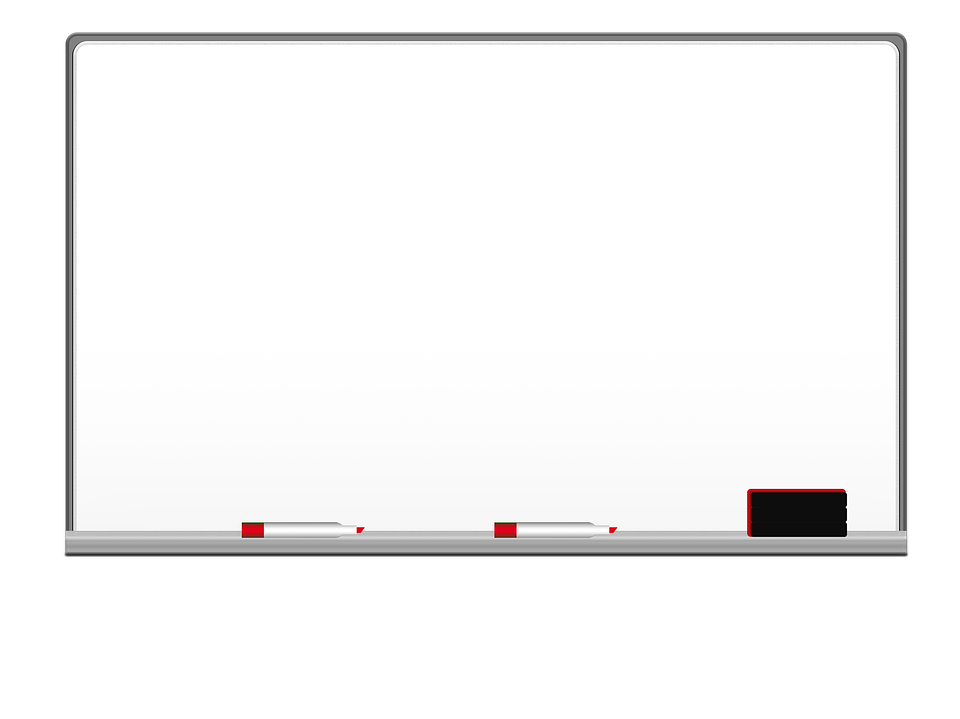 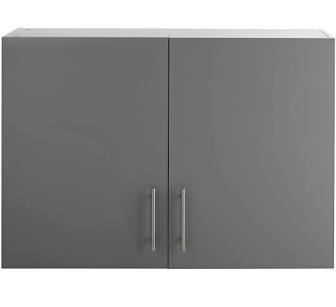 Welcome to Home Economics

Textile Technology
Ready Steady Cook
Fuel for Me
Farm to Fork
Select each image to find out some of things you will be learning about in HE
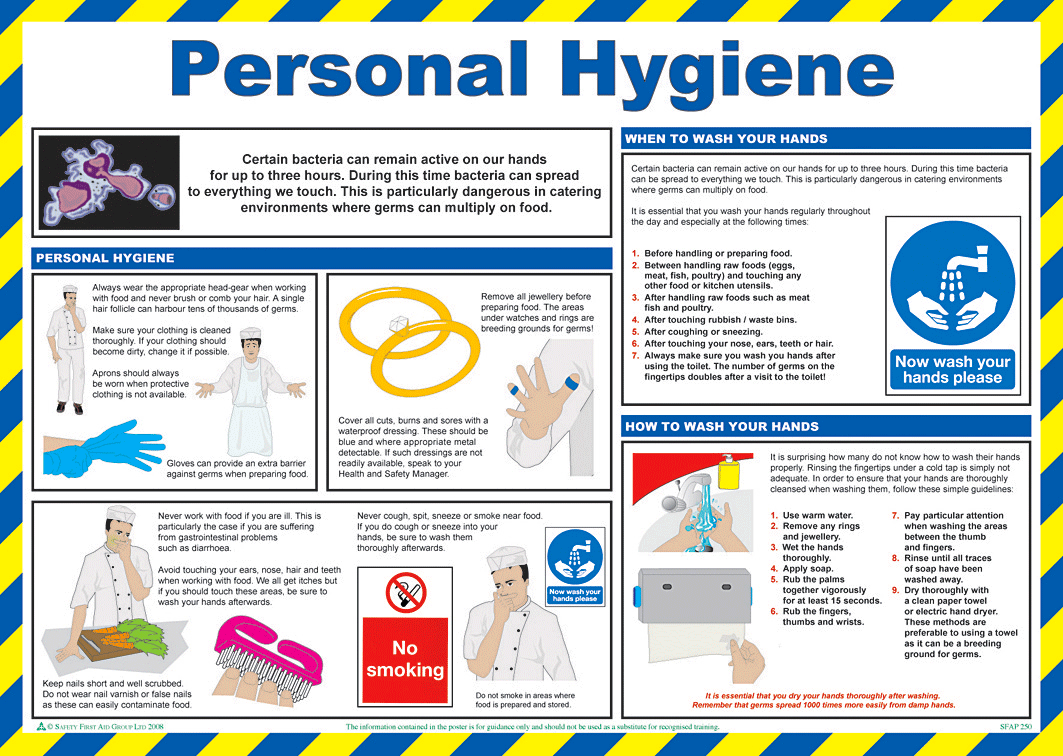 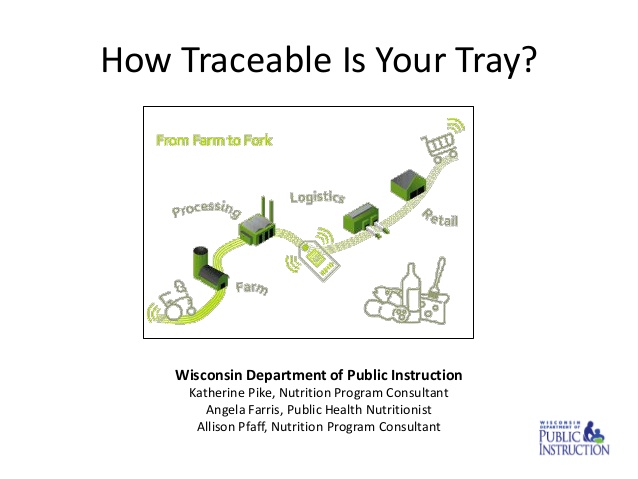 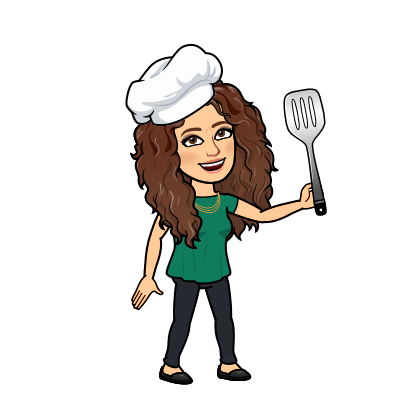 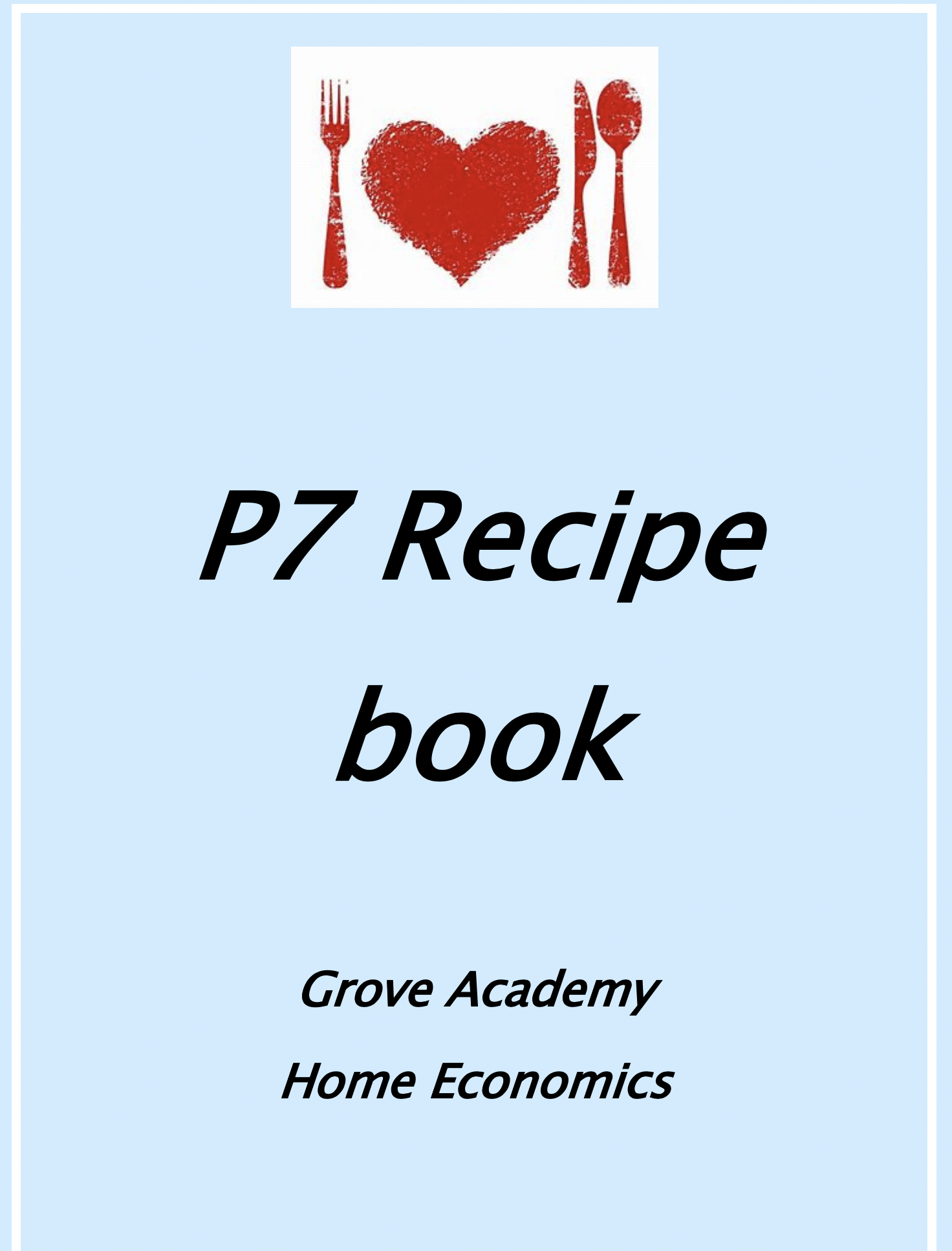 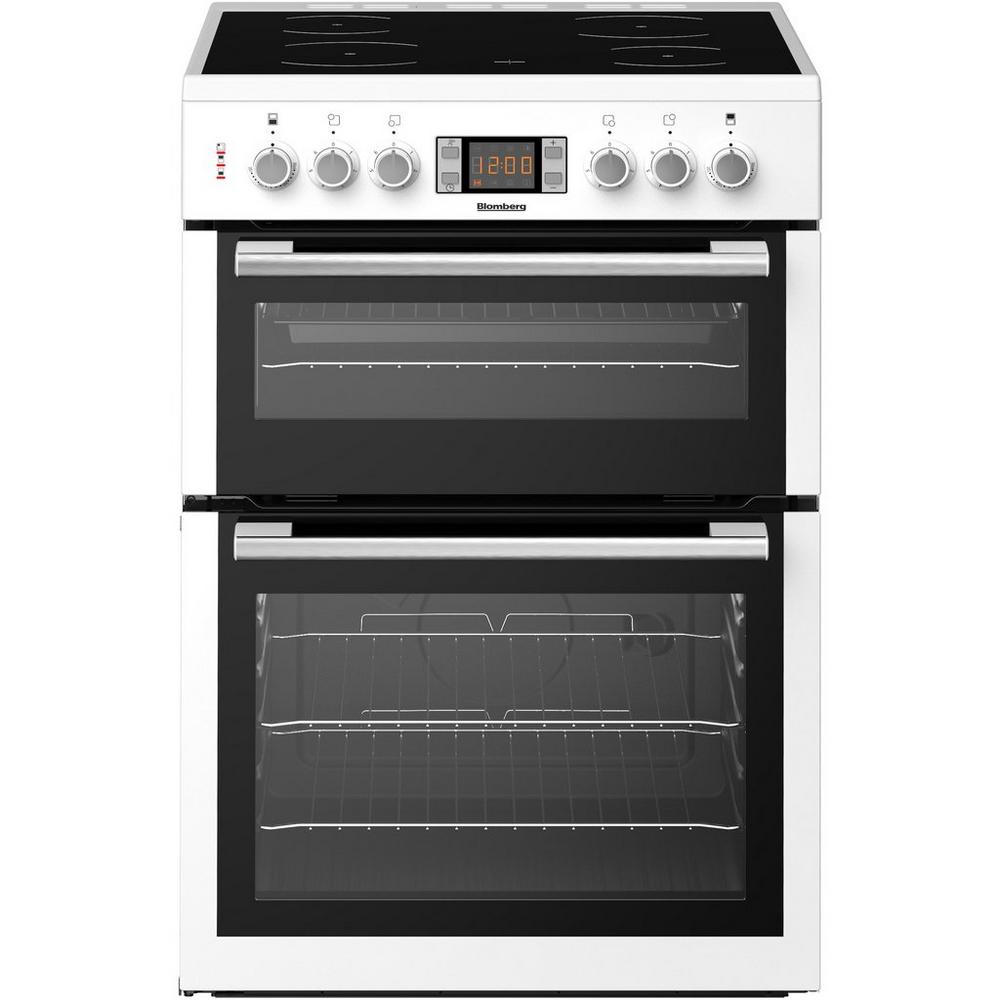 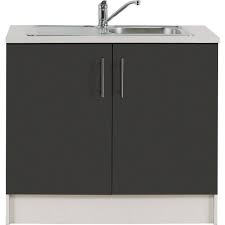 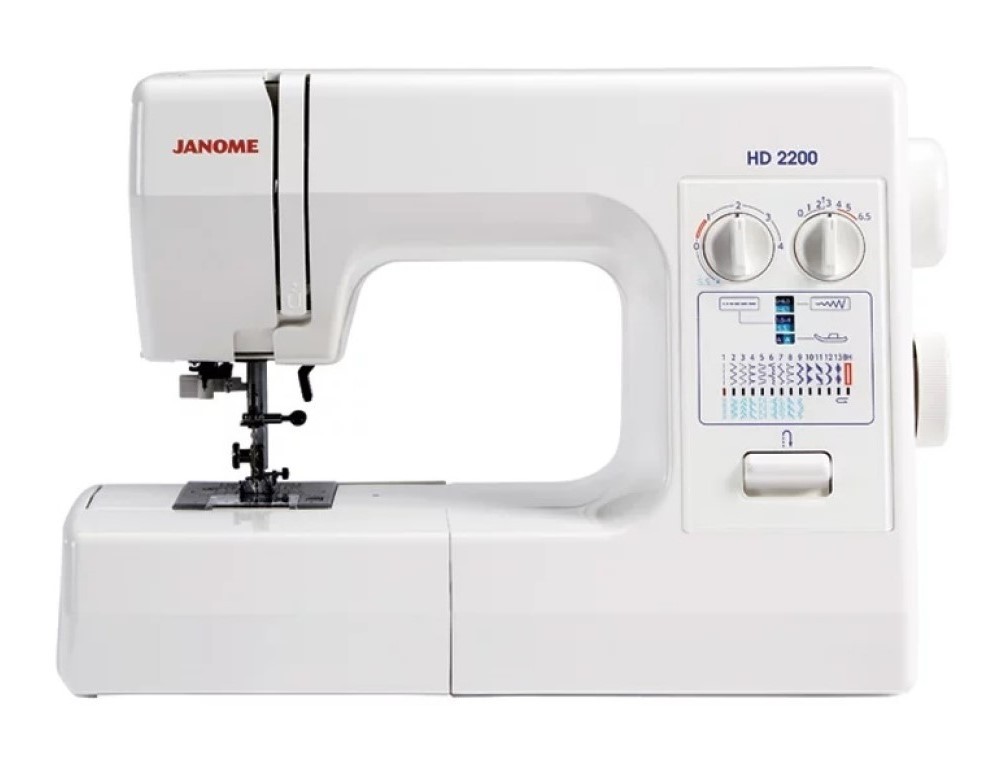 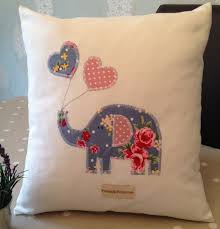 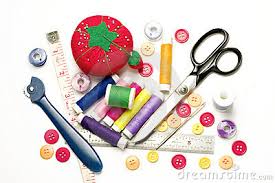 Mrs. Cassidy
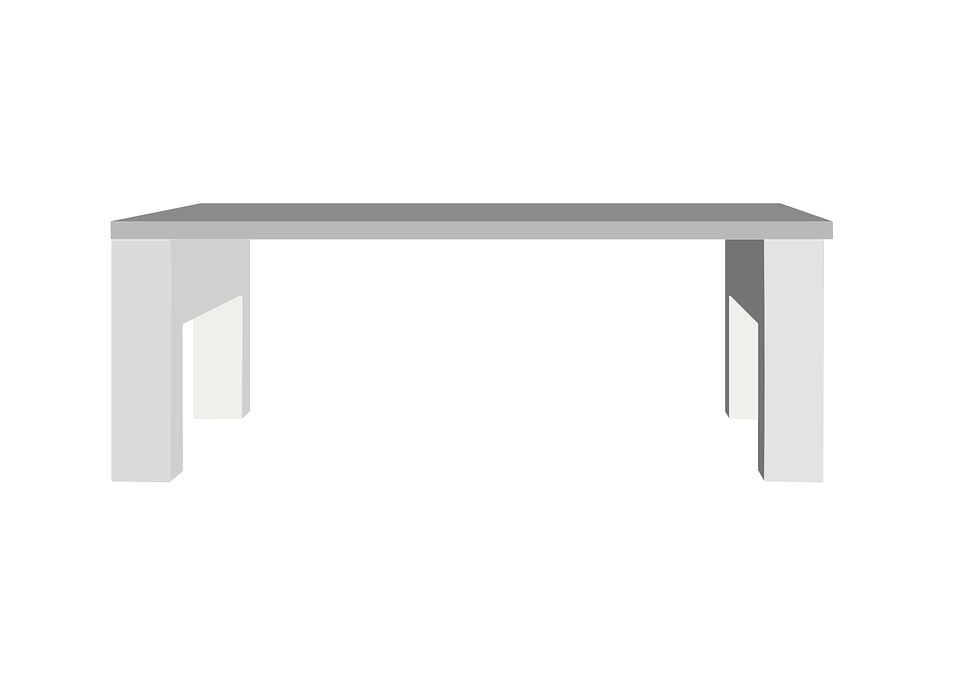 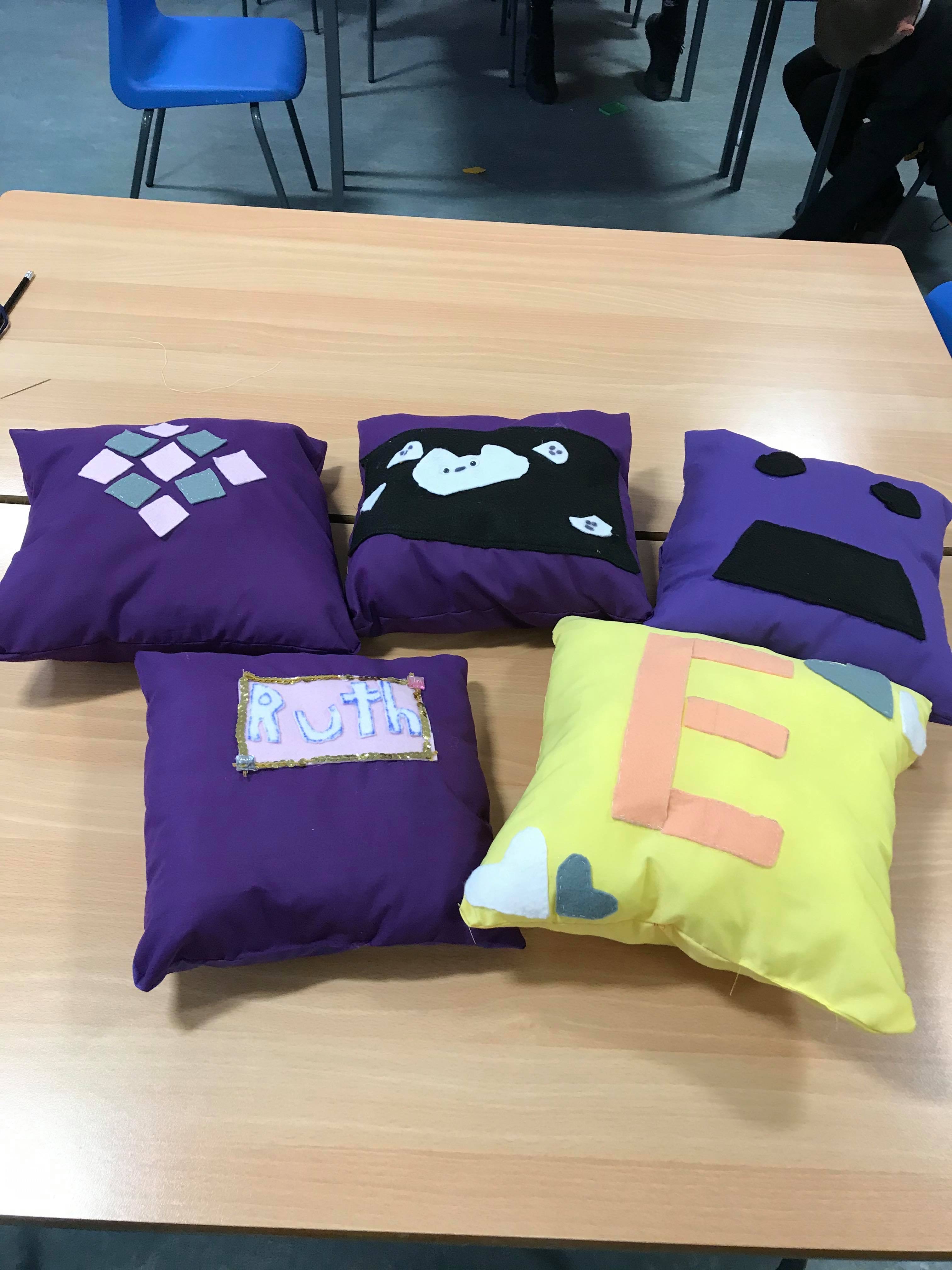 Pictures of S1 Work
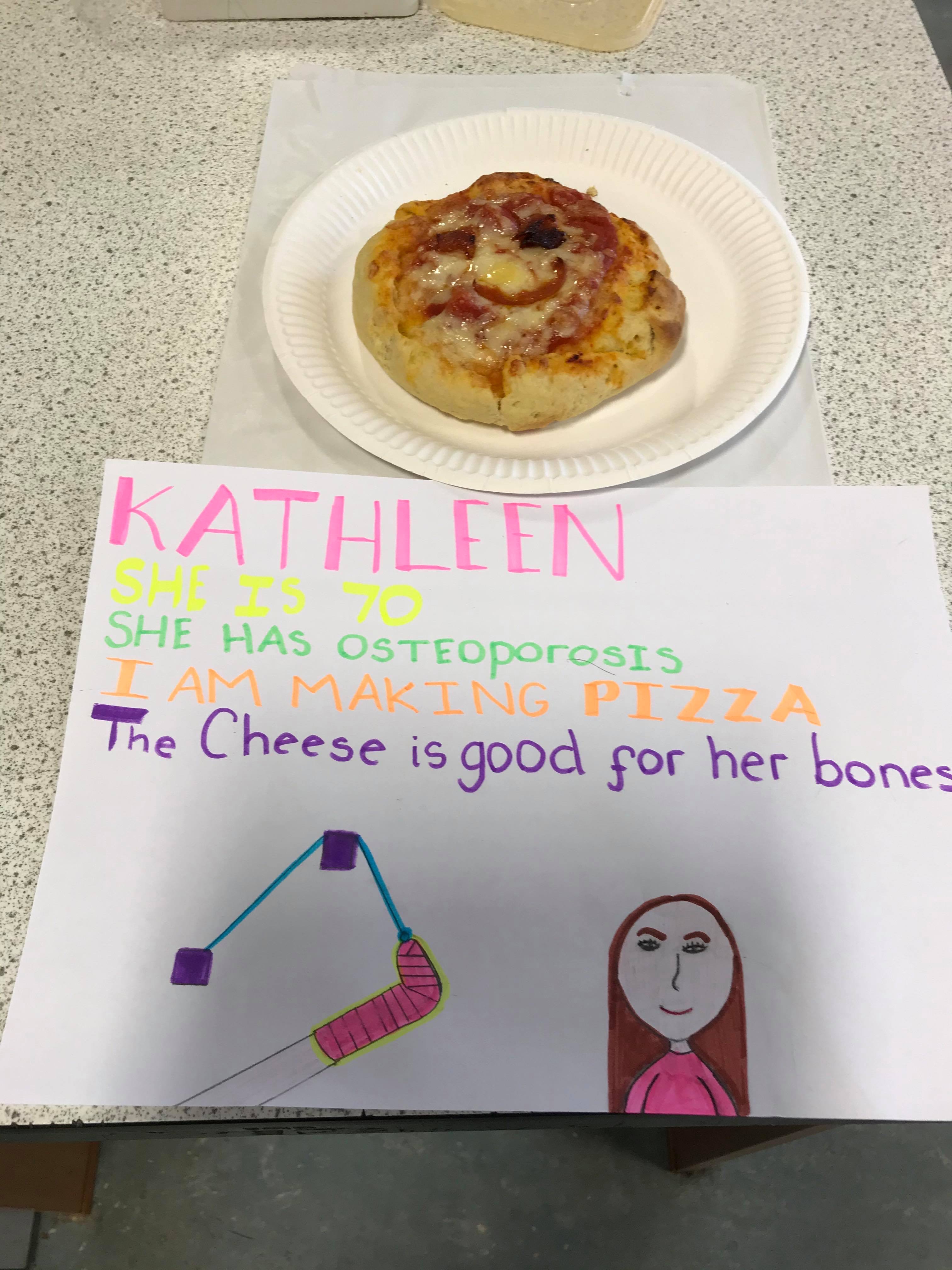 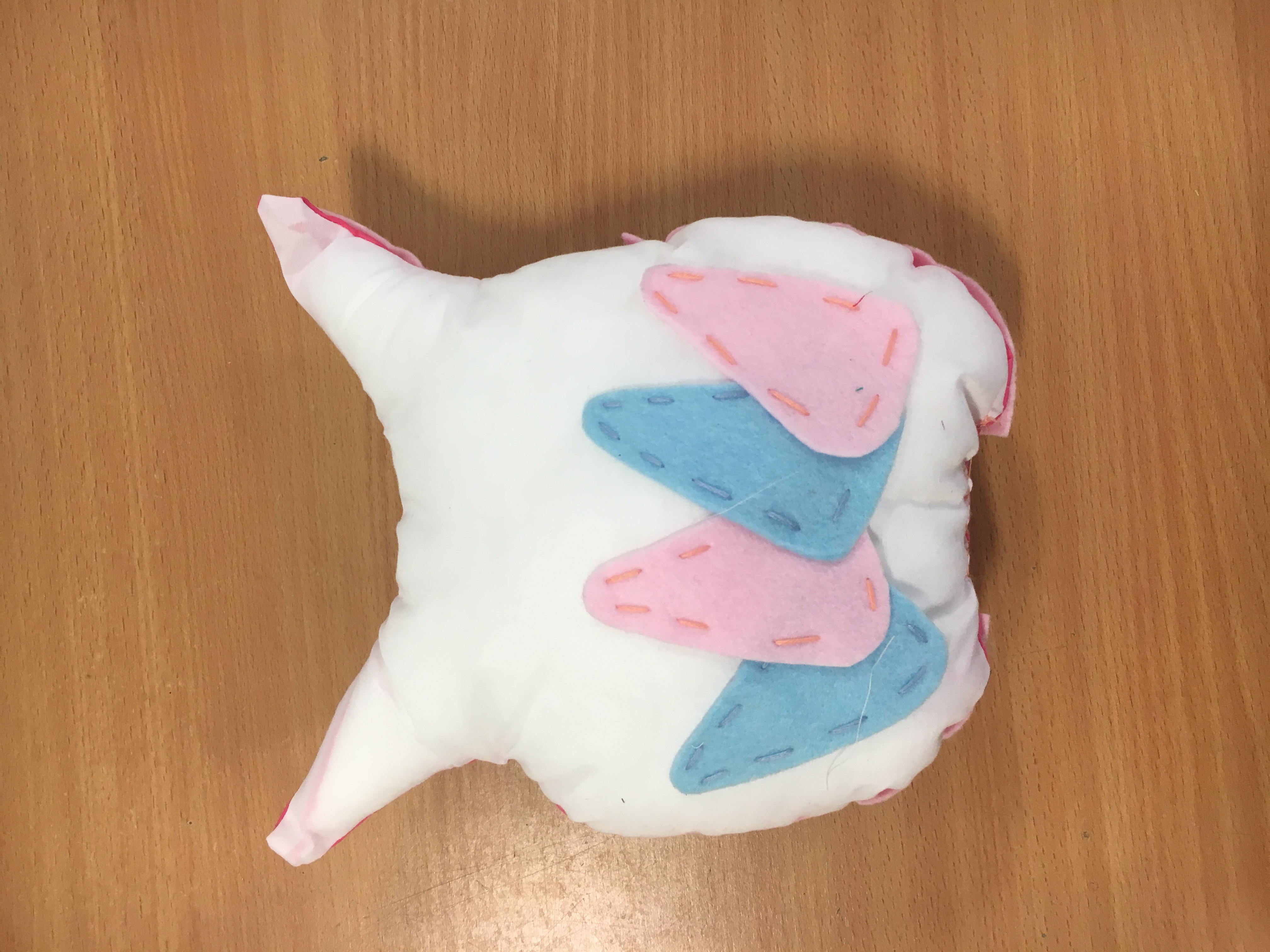 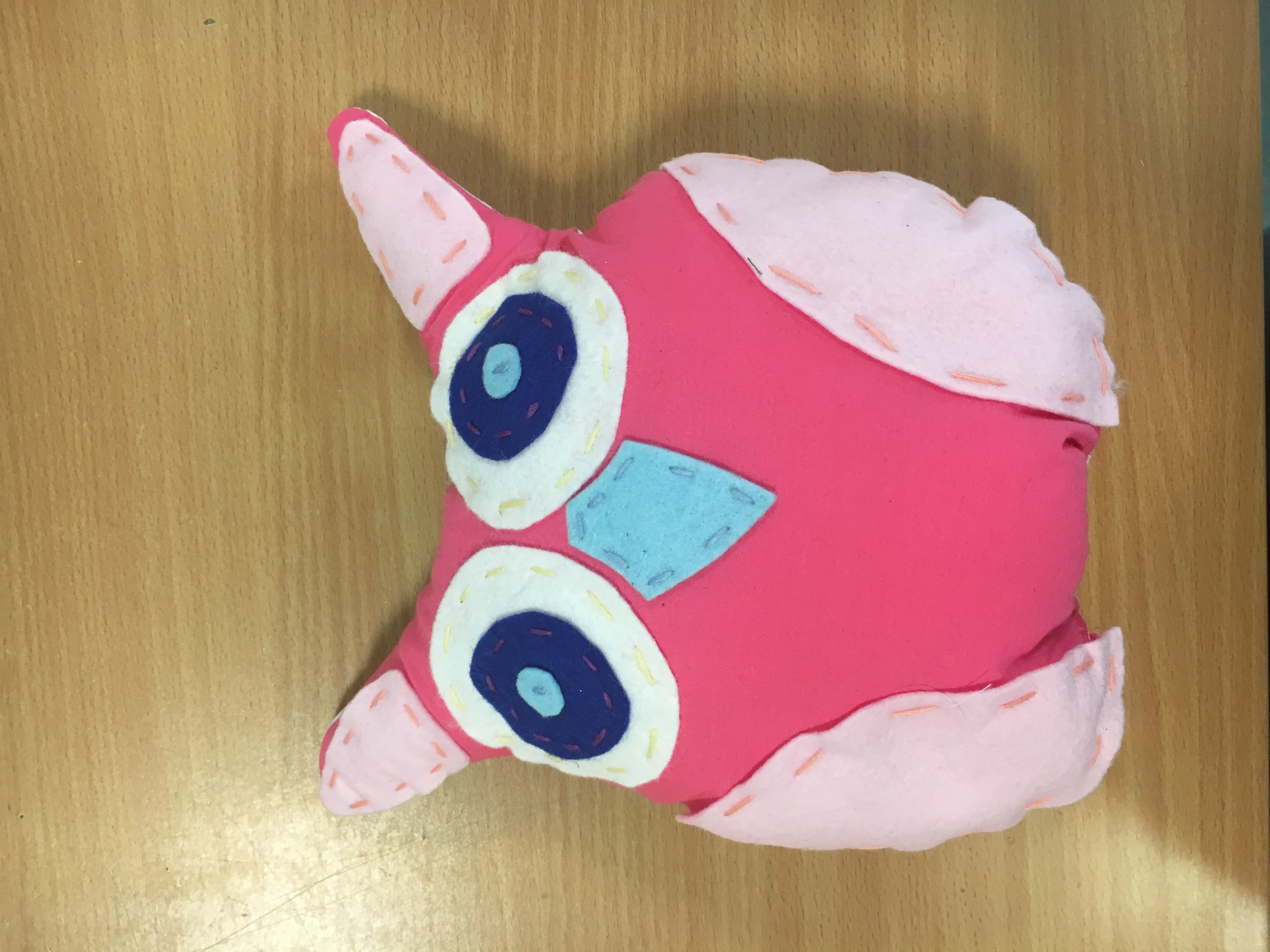 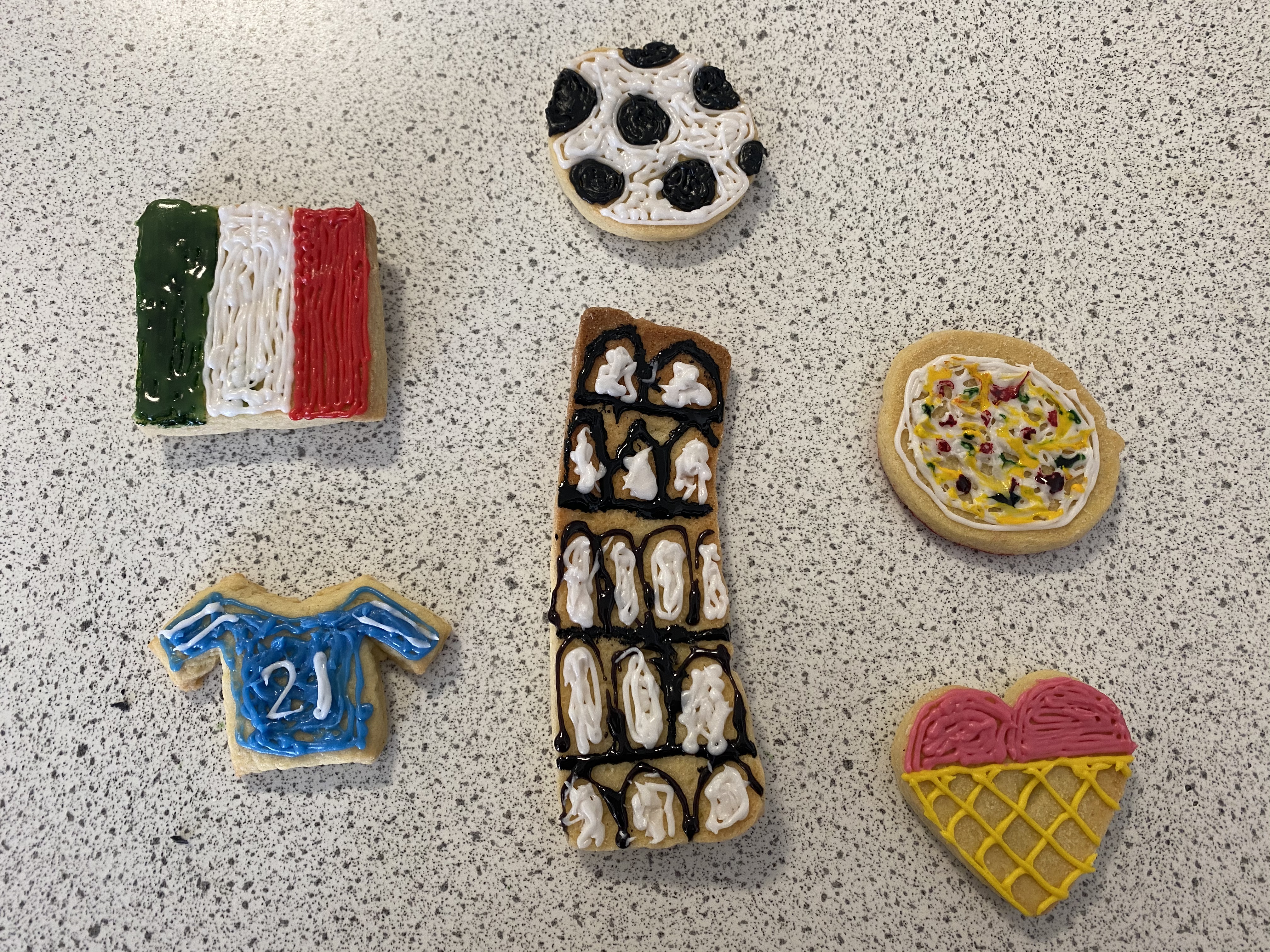 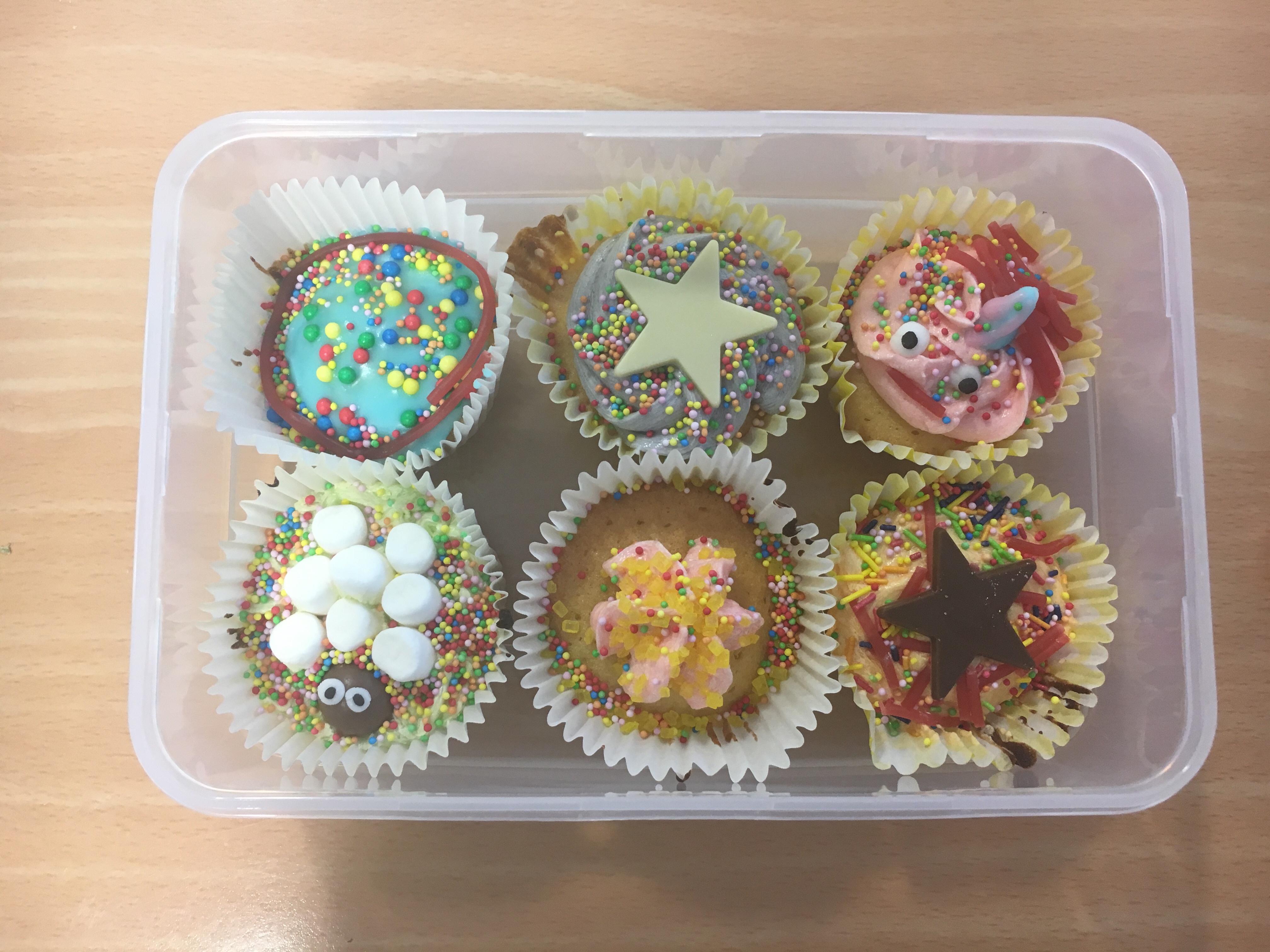 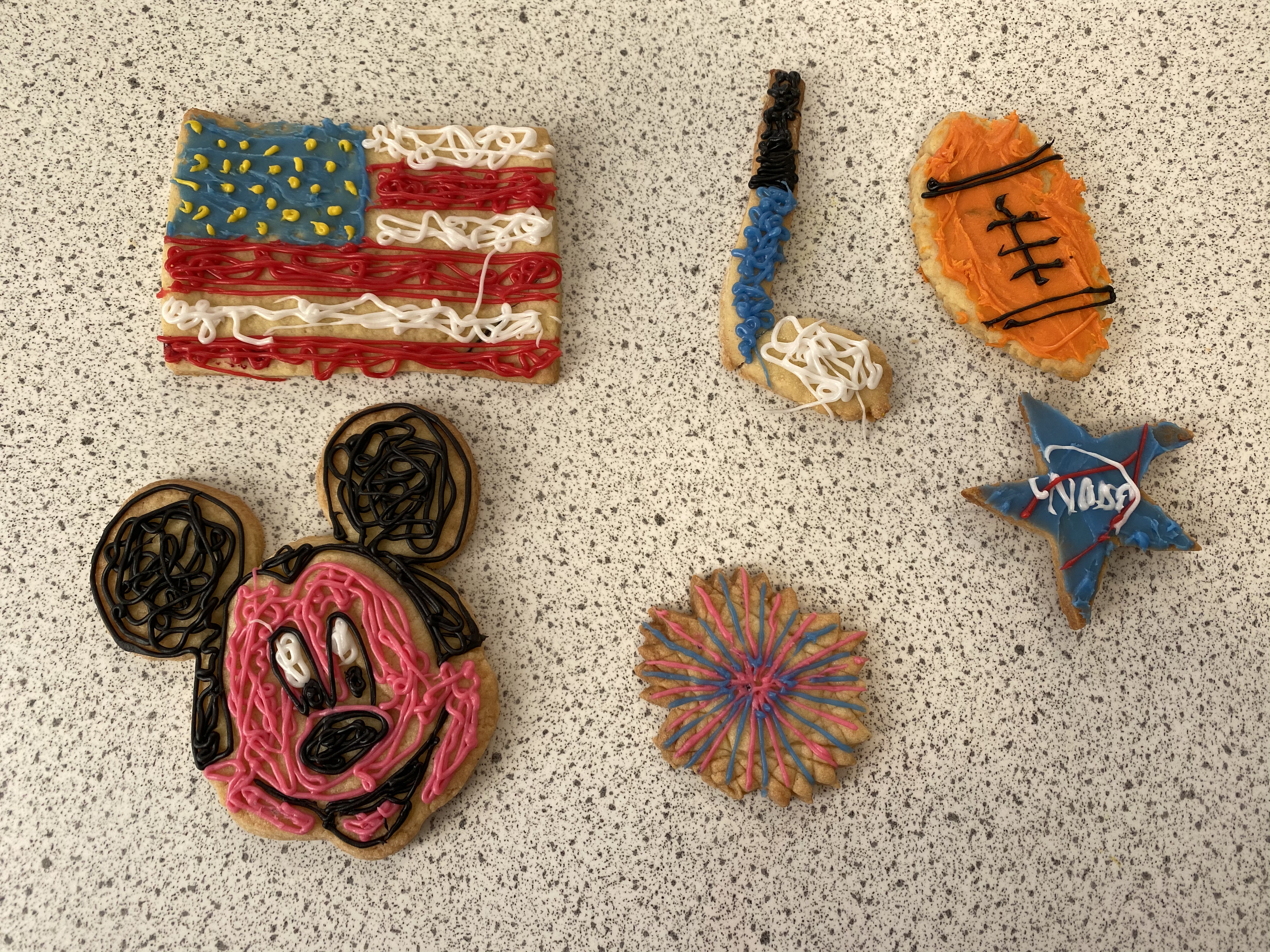 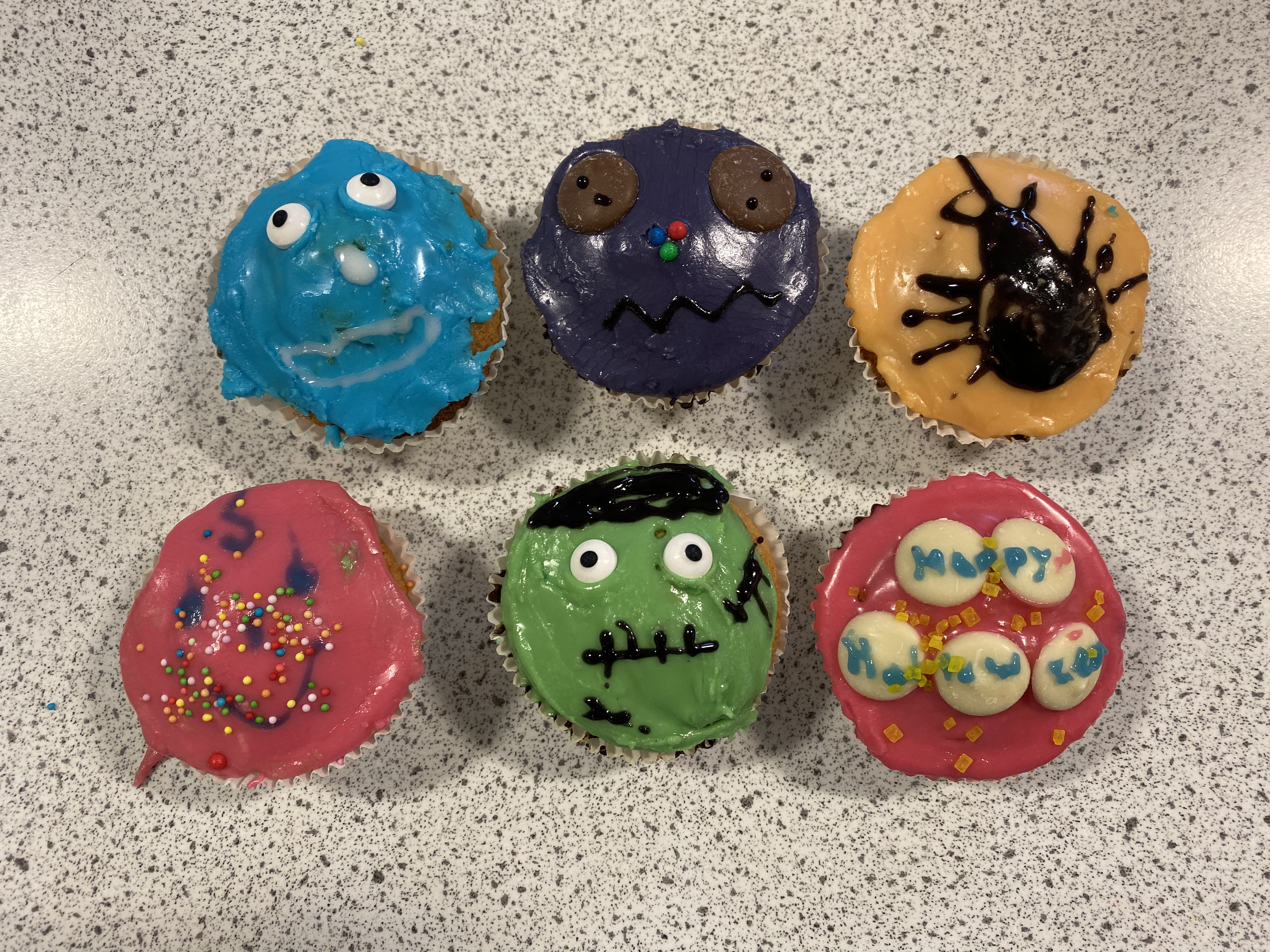 The Home Economics DepartmentThe team is made up of the following staff:
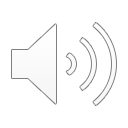